19а. УГОЛ МЕЖДУ ПРЯМОЙ И ПЛОСКОСТЬЮ(Куб, пирамида)
Углом между наклонной и плоскостью называется угол между этой наклонной и ее ортогональной проекцией на данную плоскость.
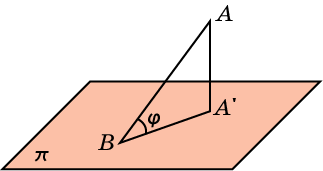 Считают также, что прямая, перпендикулярная плоскости, образует с этой плоскостью прямой угол.
Доказательство. Пусть AB - наклонная к плоскости π, A’B - ее ортогональная проекция, c - прямая в плоскости π, проходящая через точку B.
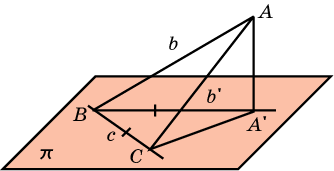 Докажем, что угол ABA’ меньше угла ABC. Для этого на прямой с отложим отрезок BC, равный A’B. В треугольниках АBA’ и ABC сторона АB общая, A’B = BC и AA’ < AC. Следовательно, угол ABA’ меньше угла ABC.
Теорема. Угол между наклонной и плоскостью является наименьшим из всевозможных углов между этой наклонной и прямыми, лежащими в данной плоскости.
Упражнение 1
В кубе ABCDA1B1C1D1 найдите угол между прямой AA1 и плоскостью ABC.
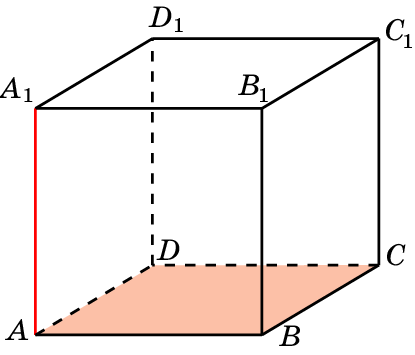 Ответ: 90o.
Упражнение 2
В кубе ABCDA1B1C1D1 найдите угол между прямой AA1 и плоскостью AB1C1.
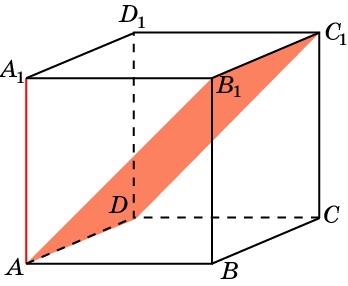 Ответ: 45o.
Упражнение 3
В кубе ABCDA1B1C1D1 найдите тангенс угла между прямой AA1 и плоскостью BC1D.
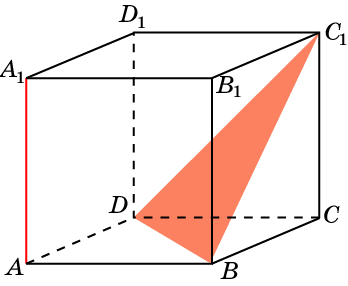 Упражнение 4
В кубе ABCDA1B1C1D1 найдите угол между прямой AB1 и плоскостью ABC.
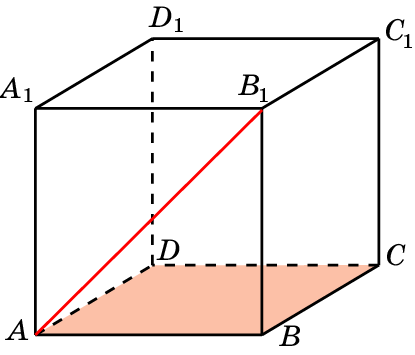 Ответ: 45o.
Упражнение 5
В кубе ABCDA1B1C1D1 найдите угол между прямой AB1 и плоскостью BCC1.
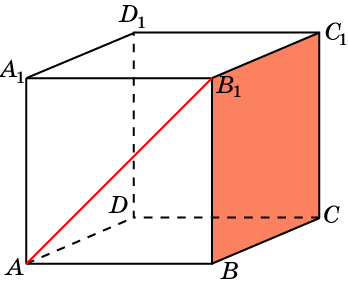 Ответ: 45o.
Упражнение 6
В кубе ABCDA1B1C1D1 найдите угол между прямой AB1 и плоскостью ABC1.
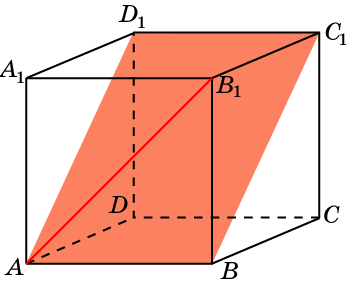 Ответ: 30o.
Упражнение 7
В кубе ABCDA1B1C1D1 найдите угол между прямой AB1 и плоскостью BB1D1.
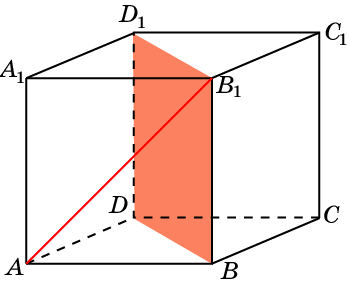 Ответ: 30o.
Упражнение 8
В кубе ABCDA1B1C1D1 найдите синус угла между прямой AC1 и плоскостью BCC1.
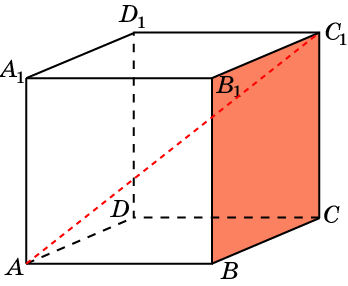 Упражнение 9
В кубе ABCDA1B1C1D1 найдите синус угла между прямой AC1 и плоскостью BB1D1.
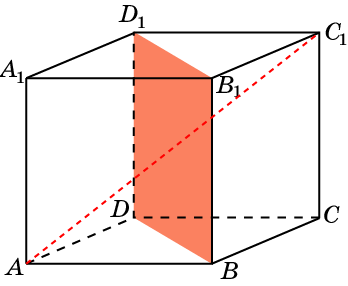 Упражнение 10
В кубе ABCDA1B1C1D1 найдите угол между прямой AC1 и плоскостью BA1D.
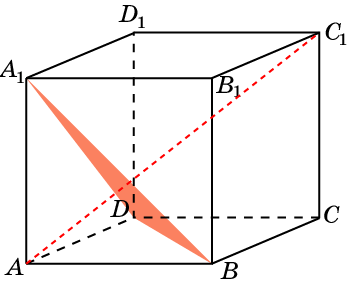 Ответ: 90o.
Упражнение 11
В правильном тетраэдре ABCD точка E – середина ребра CD. Найдите угол между прямой AD и плоскостью ABE.
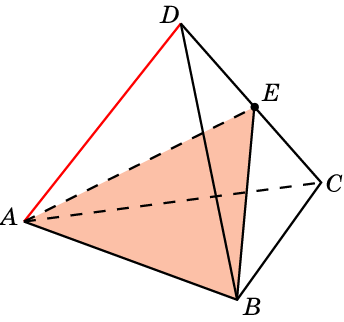 Ответ: 30о.
[Speaker Notes: В режиме слайдов ответ появляется после кликанья мышкой.]
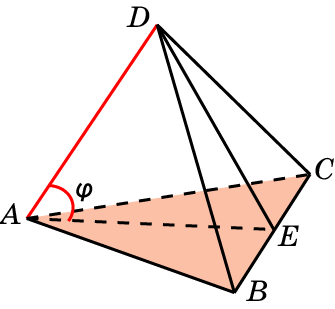 Упражнение 12
В правильном тетраэдре ABCD найдите косинус угла между прямой AD и плоскостью ABC.
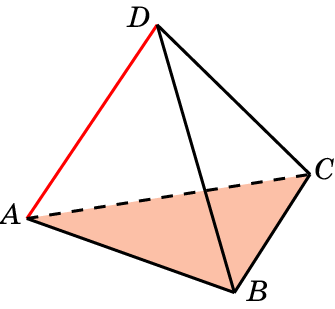 [Speaker Notes: В режиме слайдов ответ появляется после кликанья мышкой.]
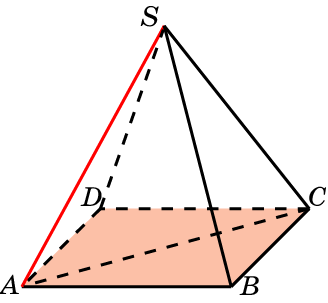 Решение: Искомый угол равен углу SAC. В треугольнике SAC имеем: SA = SC = 1, AC =         Следовательно, искомый угол равен 45о.
Ответ: 45о.
Упражнение 13
В правильной пирамиде SABCD, все ребра которой равны 1, найдите угол между прямой SA и плоскостью ABC.
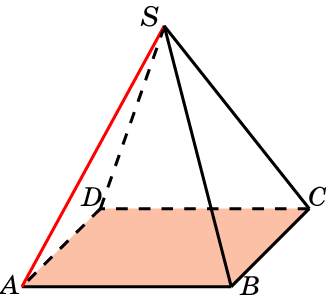 [Speaker Notes: В режиме слайдов ответ появляется после кликанья мышкой.]
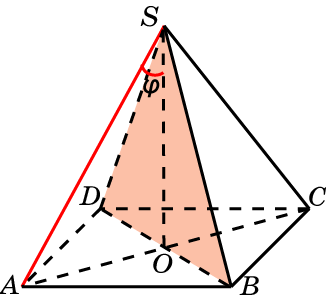 Упражнение 14
В правильной пирамиде SABCD, все ребра которой равны 1, найдите угол между прямой SA и плоскостью SBD.
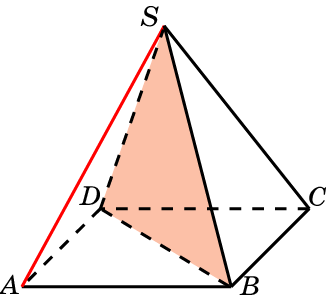 [Speaker Notes: В режиме слайдов ответ появляется после кликанья мышкой.]
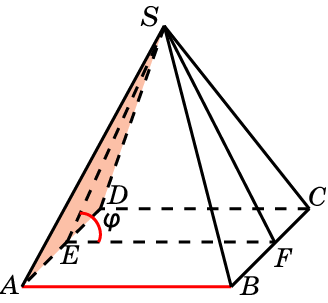 Упражнение 15
В правильной пирамиде SABCD, все ребра которой равны 1, найдите косинус угла между прямой AB и плоскостью SAD.
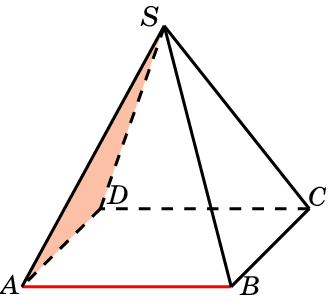 [Speaker Notes: В режиме слайдов ответ появляется после кликанья мышкой.]
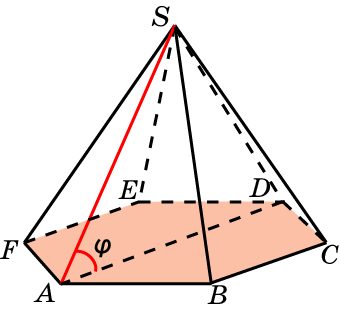 Упражнение 16
В правильной 6-ой пирамиде SABCDEF, боковые ребра которой равны 2, а стороны основания – 1, найдите угол между прямой SA и плоскостью ABC.
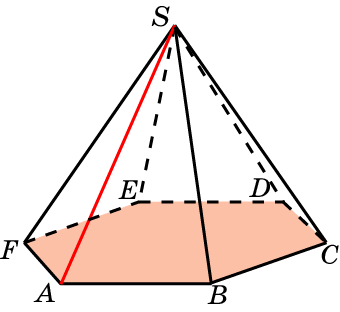 [Speaker Notes: В режиме слайдов ответ появляется после кликанья мышкой.]
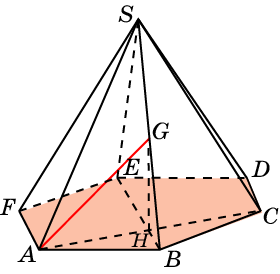 Решение. Искомый угол  равен углу GAH. Треугольник GAH прямоугольный равнобедренный. Следовательно, угол равен 45о.
Ответ: 45о.
Упражнение 17
В правильной 6-ой пирамиде SABCDEF, боковые ребра которой равны 2, а стороны основания – 1, точка G – середина ребра SB. Найдите угол между прямой AG и плоскостью ABC.
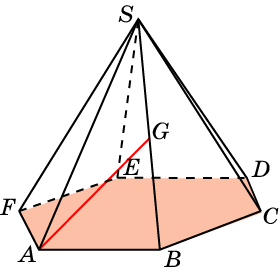 [Speaker Notes: В режиме слайдов ответ появляется после кликанья мышкой.]
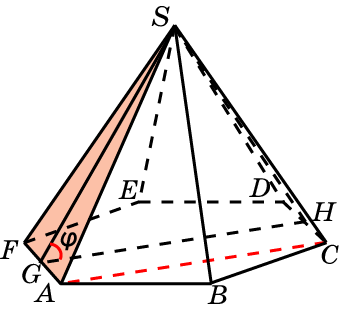 Упражнение 18
В правильной 6-ой пирамиде SABCDEF, боковые ребра которой равны 2, а стороны основания – 1, найдите косинус угла между прямой AC и плоскостью SAF.
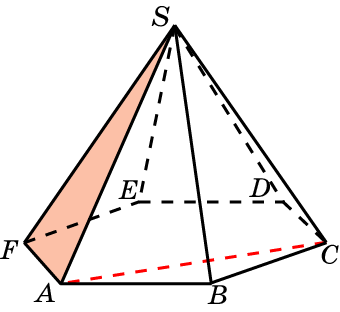 [Speaker Notes: В режиме слайдов ответ появляется после кликанья мышкой.]
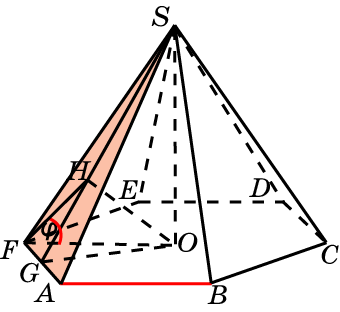 Упражнение 19
В правильной 6-ой пирамиде SABCDEF, боковые ребра которой равны 2, а стороны основания – 1, найдите косинус угла между прямой AB и плоскостью SAF.
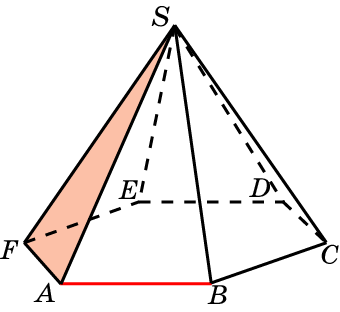 [Speaker Notes: В режиме слайдов ответ появляется после кликанья мышкой.]
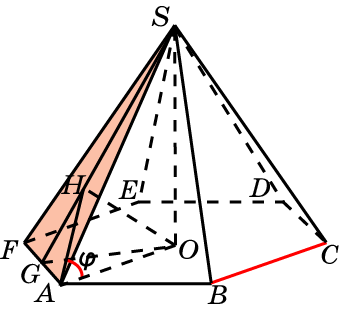 Упражнение 20
В правильной 6-ой пирамиде SABCDEF, боковые ребра которой равны 2, а стороны основания – 1, найдите косинус угла между прямой BC и плоскостью SAF.
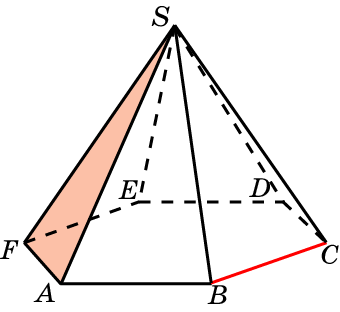 [Speaker Notes: В режиме слайдов ответ появляется после кликанья мышкой.]